Jak wyglądała Wigilia kiedyś i dziś
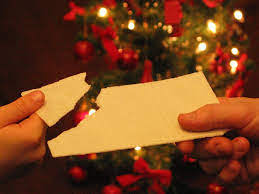 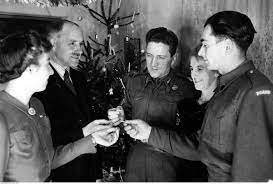 oraz w różnych 
grupach społecznych
Wstęp
Mimo że przyrządzenie tradycyjnych dań wigilijnych zabiera mnóstwo czasu, to większość z nas nie wyobraża sobie tego wieczoru bez potraw przygotowanych w domu zgodnie z rodzinnymi recepturami. Oto przegląd polskich tradycji wigilijnych – staropolskich i lokalnych.
Kiedy zostało wprowadzone?
Uroczystość Bożego Narodzenia wprowadzono do kalendarza świąt kościelnych w IV wieku. Dwieście lat później ustaliła się tradycja wieczornej kolacji, zwanej wigilią. Wieczerza wigilijna jest niewątpliwie echem starochrześcijańskiej tradycji wspólnego spożywania posiłku, zwanego z grecka agape, będącego symbolem braterstwa i miłości między ludźmi.
Wigilia żołnierzy dawniej i dziś
Dawniej
Dziś
W Boże Narodzenie roku 1914, w samym środku piekła, zdarzył się cud. - W przeciwniku dostrzeżono raz w ciągu całej wojny drugiego człowieka, bliźniego, dostrzegło się kogoś, kto jest w takiej samej sytuacji, jak ja – mówił historyk prof. Tomasz Szram. Niestety, takie pojednanie zdarzyło się tylko raz.
Dwóch w Republice Środkowoafrykańskiej, 39 w Bośni i Hercegowinie, ponad 230 w Kosowie i 180 w Afganistanie. Wszędzie tam, gdzie są polscy żołnierze na misjach zagranicznych, nie może dziś zabraknąć kolęd i życzeń. Świąteczną atmosferę tworzy też jedzenie. Mimo, że od kraju pierogów i bigosu dzieli ich kilka tysięcy kilometrów, nie poddają się i walczą. W Wigilię na szczęście tylko o prawdziwie świąteczny smak potraw. W Polsce czeka na nich prawie pół tysiąca rodzin. Wszyscy mogli sobie złożyć życzenia za pomocą telemostu. To namiastka wspólnie spędzanego czasu.
U progu epoki zaborów w 1792 r. Franciszek Karpiński opublikował „Pieśń o Narodzeniu Pańskim”. Pełne nadziei słowa stały się nie tylko jedną z najpopularniejszych polskich kolęd, lecz również pieśnią patriotyczną wykonywaną podczas świąt Bożego Narodzenia przypadających na najtrudniejsze lata niewoli.
Wigilia podczas zaborów
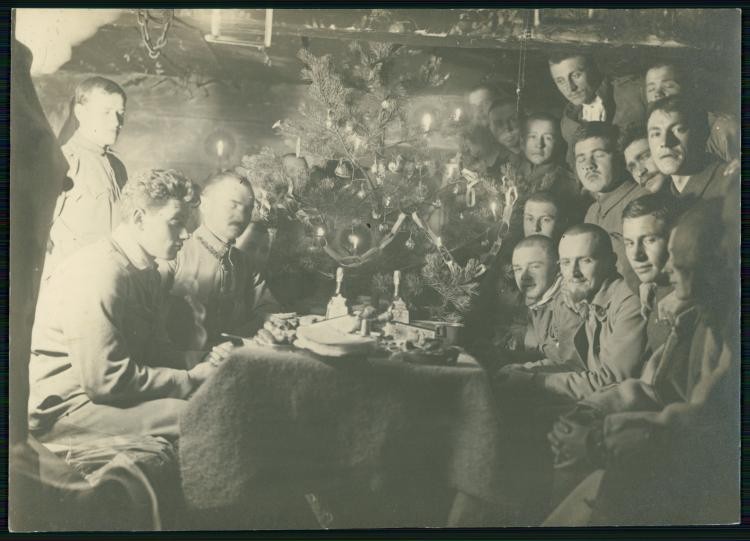 W XXI wieku, w czasach dostatku, sklepów otwartych całą dobę, warto pomyśleć o trudach, z jakimi mierzyli się nasi bliscy i my sami w czasach PRL. Kolejki, towary na kartki i puste półki. W takich realiach przygotowania do świąt nie mogło czekać na ostatni moment. Kompletowanie towarów zaczynało się już kilka miesięcy wcześniej.   A wszystko po to, by 24 grudnia wraz z pierwszą gwiazdką usiąść wspólnie do stołu.
Wigilia podczas komunizmu
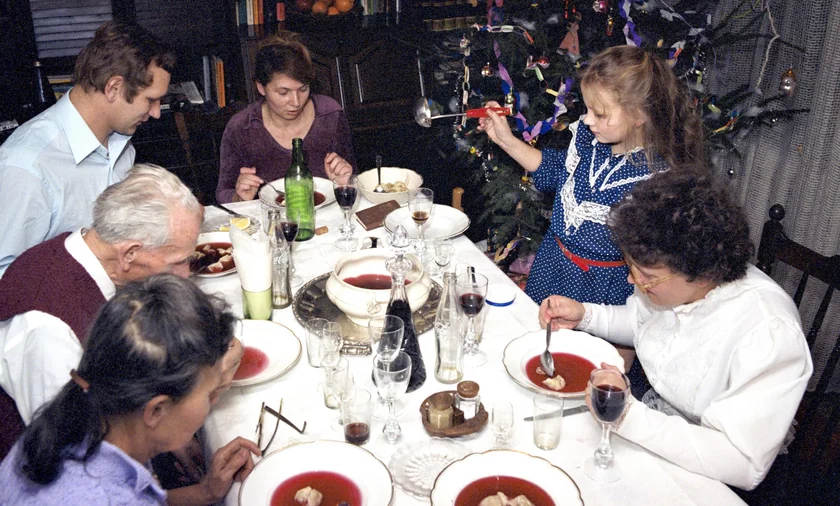 Wigilia podczas Wojen Światowych
Rozejm bożonarodzeniowy, wydarzenia, do jakich doszło na froncie zachodnim w czasie I wojny światowej w dniach Bożego Narodzenia 1914 w okolicach miasta Ieper (fr. Ypres), między bratającymi się oddziałami alianckimi                             i niemieckimi.
Wigilia bezdomnego oraz tułacza
Co roku w całej Polsce diecezjalne oddziały Caritas oraz wspólnoty organizują wieczerze wigilijne dla bezdomnych, ubogich i samotnych. Potrzebujący                    w tym roku spotkają się przy stole w największych polskich miastach, m.in. Warszawie, Poznaniu, Lublinie czy Opolu.
Wigilia współcześnie
Wigilię 2020 powinniśmy spędzić w kameralnym gronie. Rząd opublikował rozporządzenie ograniczające liczbę osób, które mogą jednocześnie przebywać w mieszkaniu. Do wieczerzy, poza domownikami, powinno zasiąść nie więcej niż pięć osób.
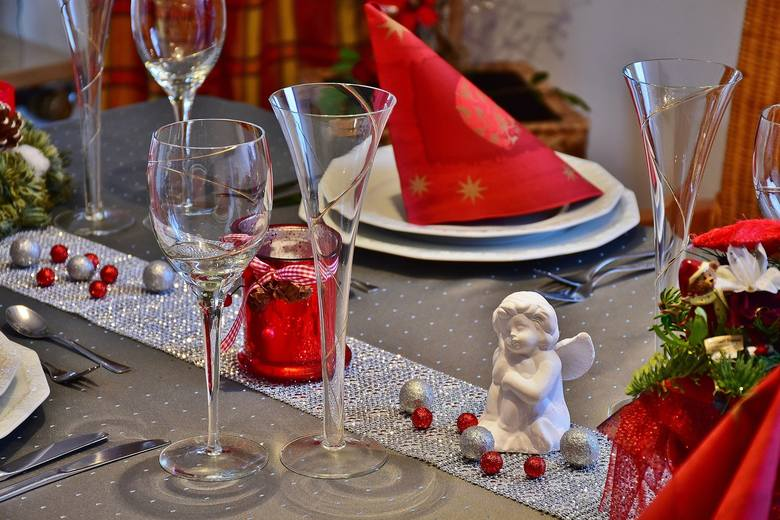 Życzenia świąteczne od autora
Na te święta śniegu mnóstwo,
Niech opuści Was ubóstwo,
Niech zagości radość w koło,
Ma być pięknie i wesoło.
I do szopki podążajcie,
Pokłon bijcie i ufajcie,
Że ten Jezus maluteńki,
Spełni Wam życzenia wszelkie.
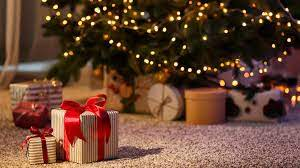 Źródła
www.dzieje.pl
www.deon.pl
www.wikipedia.pl
www.fakt.pl
www.dziennikzachodni.pl
www.dziennikpolski24.pl
www.radiozet.pl
Dziękuję za uwagę
Prezentację przygotował Filip Maciąg 
uczeń klasy VII   
Publicznej Szkoły Podstawowej 
w 
Dzierzkówku Starym